Incontro con gli studenti Internazionali
dams
上课  Frequentanti/non frequentanti

跟课学生(frequentanti) - 课堂笔记(appunti)+ 书单(testi) + 随堂教学活动（attività svolta durante lezioni）

Non frequentanti (出勤率少于80%) – 额外书单 （volumi ulteriori ）及其他（altri requisiti）

课程重叠（Sovrapposizione）
考试 Esami

口试和/或笔试 （Prova orale e/o scritta）

考试时间 （Elenco degli appelli d’esame）https://corsi.unibo.it/laurea/DAMS/appelli

预约考试 （Iscrizione all’appello）- Servizi online – Studenti online

成绩（voto non accettato）
     Quando il voto è verbalizzato, non si può sostenere l’esame della stessa  materia
    
     
居留过期（permesso di soggiorno scaduto/in rinnovo）
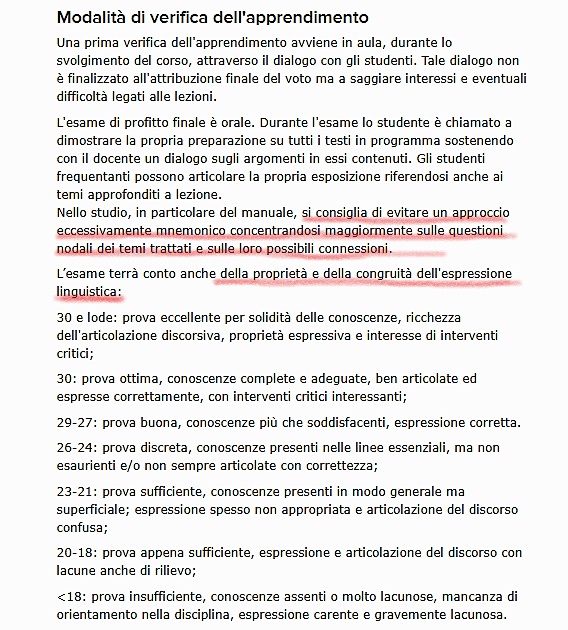 充足的知识准备
流利、准确的语言表达
有思想的论述


划重点
背课文
泛泛而谈
答非所问
大学语言中心 Centro Linguistico d'Ateneo (CLA)

Corso di italiano

III Sessione (18 Feb. – 7 Giu.)
每周两次课，一次课2小时，共计50小时 
（Durata: 2 giorni alla settimana, 2 ore al giorno）

在线分班考试 Test  di piazzamento online  (7 Gennaio – 1 Febbraio)
现场口试 Test orale (4 Febbraio – 8 Febbraio)
注册课程 Auto-iscrizione (13 Febbraio- 17 Febbraio)


http://www.cla.unibo.it/corsi/corsi-di-italiano-per-studenti-stranieri/bologna
Erasmus studio  （国际交换生）

 Erasmus tirocinio  （境外实习）

 Overseas （海外计划）

 Summer&Winter school
Corsi di Inglese
免费辅导课程 Moduli blended ：http://www.cla.unibo.it/corsi/moduli-preparazione-prova-idoneita/sede-bologna

Alma English – Certificazione internazionali IELTS
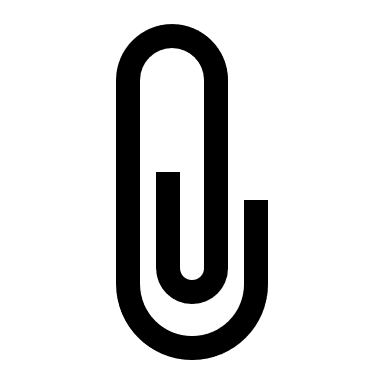 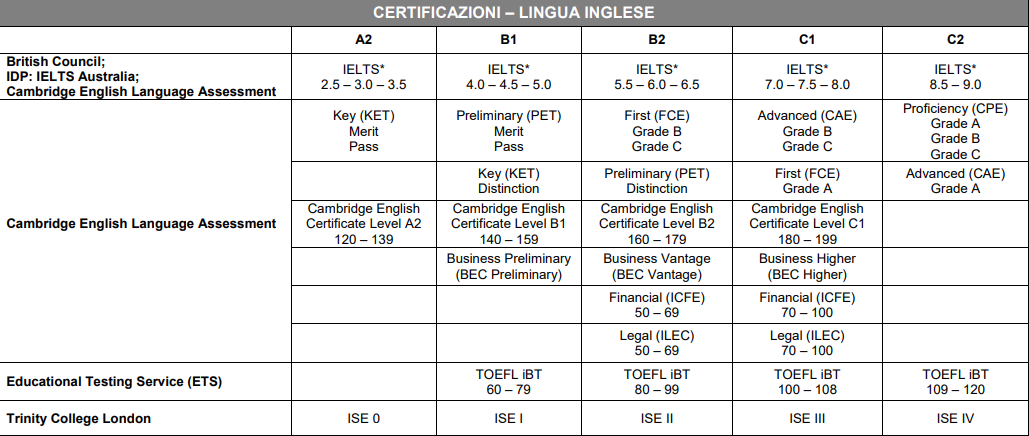 等效的语言成绩（Equipollenza dei titoli）
国际交流&学习 (Esperienze internazionali)

Erasmus+ studio
Erasmus+ tirocinio

Overseas

Summer/ Winter school
Erasmus+  Studio
40多个国家 近600所大学参与计划 (27 stati membri UE e 10+ stati Extra UE, circa 600 Università) 

学习、考试、互认学分 （frequentare i corsi, sostenere gli esami e ottenere il riconoscimento）

补助（Contributo）
     欧盟补助-欧盟成员国，每月补助250或300欧 （250 o 300euro per gli stati membri UE）
     大学和教育部补助- 以ISEE为标准 （Contributo Unibo/MIUR su base ISEE）
     

     非欧盟成员国，每月补助650欧并依据路程远近定额返还机票 （650 euro per gli stati   Extra UE + contributo per le spese di viaggio） 
     
erasmus@unibo.it
giulia.cavalli10@unibo.it (Tutor erasmus Dott.ssa Cavalli)
Erasmus+ Tirocinio 境外实习

范围：27个欧盟成员国+爱尔兰，列支敦士登，挪威+ 马其顿共和国
Paesi in cui svolgere il tirocinio:
27 Stati membri dell’UE, i 3 paesi dello Spazio Economico Europeo (Irlanda, Liechtenstein, Norvegia), Ex Repubblica lugoslava di Macedonia

期限（durata）：2-3个月 （2-3 mesi）

补助（contributo finanziario) : 350 o 400euro al mese

语言要求 （Requisiti linguistici）: B1 (TEST CLA)

申请时间（Bando）：每年5月左右 （Maggio di ogni anno）

https://www.unibo.it/it/internazionale/tirocini-estero
Overseas
非欧盟国家交换学习 (scambio in ambito non comunitario)

时长(durata) ：一学期至一学年 ( un semestre o un anno accademico)

要求（Requisiti）：
     面向本科第二年及以上的学生 （Per gli studenti iscritti almeno al secondo anno ）
     合作大学要求的语言证书 Certificazioni linguistiche richieste dalle università partner
     英语国家要求托福或雅思成绩 Essere in possesso del punteggio di TOEFL O IELTS  per le sedi di lingua inglese
      与导师一起拟定学习计划 (Progetto di studio)

补助（Contributo）: 大学将根据学生ISEE发放补助 （su base ISEE, il contributo da 250-750 euro al mese）


申请截止日期（Scadenza della domanda）: 5 Nov.

https://www.unibo.it/it/internazionale/studiare-all-estero/bando-overseas-2019-20/bando-overseas-2019-20
diri.area2@unibo.it
Laboratorio, Seminario e Tirocinio
                                      Cinema
Laboratorio              Musica  
                                       Teatro

                             Arte
Seminario        Cinema
                             Musica
                             Teatro


Tirocinio        150 ore – 6 crediti
                           负责人（Responsabile）：音乐方向（Musica）- Prof. Marco Beghelli
                                                                        戏剧方向（Teatro） - Prof.ssa Elena Cervelati
                                                                        艺术方向 （Arte）- Prof.ssa Chiara Tartarini
                                                                        电影方向（Cinema）- Prof. Michele Fadda
                          
关于实习具体操作程序，可参见Prof.ssa Tartarini实习课程主页:
     Per avere ulteriori informazioni su dove/come/quando svolgere il tirocinio, si può consultare il sito:
    http://www.letterebeniculturali.unibo.it/it/corsi/insegnamenti/insegnamento/2018/320460
音乐基础理论课 
Alfabetizzazione Musicale

基础知识  （competenze di base）
专业词汇  （termini specifici）
每年开课  （si svolge ogni anno accademico）
面向所有学生（non solo le matricole）
调查问卷 Questionario
毕业论文 Tesi

毕业论文写作要求（Norme redazionali della tesi di laurea）
 https://corsi.unibo.it/laurea/DAMS/redazione-della-tesi-di-laurea



学术剽窃构成犯罪（plagio è un reato）




语法句法不能有错误（no errori grammaticali e sintattici）
下载中文论文找人翻译 
（ tradurre una tesi cinese）
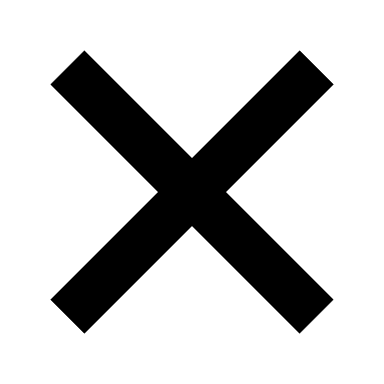 引用不做标注 
（le citazioni senza citare la fonte esatta）
Elisabetta Perini, Scrivere bene (o quasi), Firenze, Giunti, 2011
Francesca Serafini, Questo è il punto: istruzioni per l’uso della punteggiatura, Bari, Gius. Laterza& Figli, 2014
毕业之后 Dopo la laurea



研究生课程Corsi di magistrale



舞台经纪 Master in Imprenditoria dello Spettacolo 
    1500ore= 1000ore di lezioni + 500ore di stage
     https://www.unibo.it/it/didattica/master/2018-2019/imprenditoria_dello_spettacolo


时尚设计与工艺 Master in Design and Technology for Fashion Communication
     980ore= 360ore  di lezioni + 120ore di workshop + 500ore di stage
     http://www.dar.unibo.it/it/avvisi/master-in-design-and-technology-for-fashion-communication-iscrizioni-aperte-fino-al-20-dicembre

工作 Offerte di lavoro: 
https://servizio-placement.unibo.it/lau/annunci/cercaposizioni/default.aspx?tipobacheca=LAV&lang=it#!/
Arti visive

Discipline della musica e del teatro

CITEM (cinema, televisione, produzione multimediale)
INCONTRO CON YU HUA - Il Futuro Della Letteratura Cinese

本周三晚7点（Mercoledì alle 19:00）
Biblioteca di San Giorgio in Poggiale, via Nazario Sauro20/2

I capolavori:

《活着》 Vivere! 
《兄弟》 Brothers
《许三观卖血记》 Cronache di un venditore di sangue
《第七天》 Il settimo giorno
谢谢。
Grazie.